FRANÇAIS
8-classe
Thème: SURFER SUR INTERNET
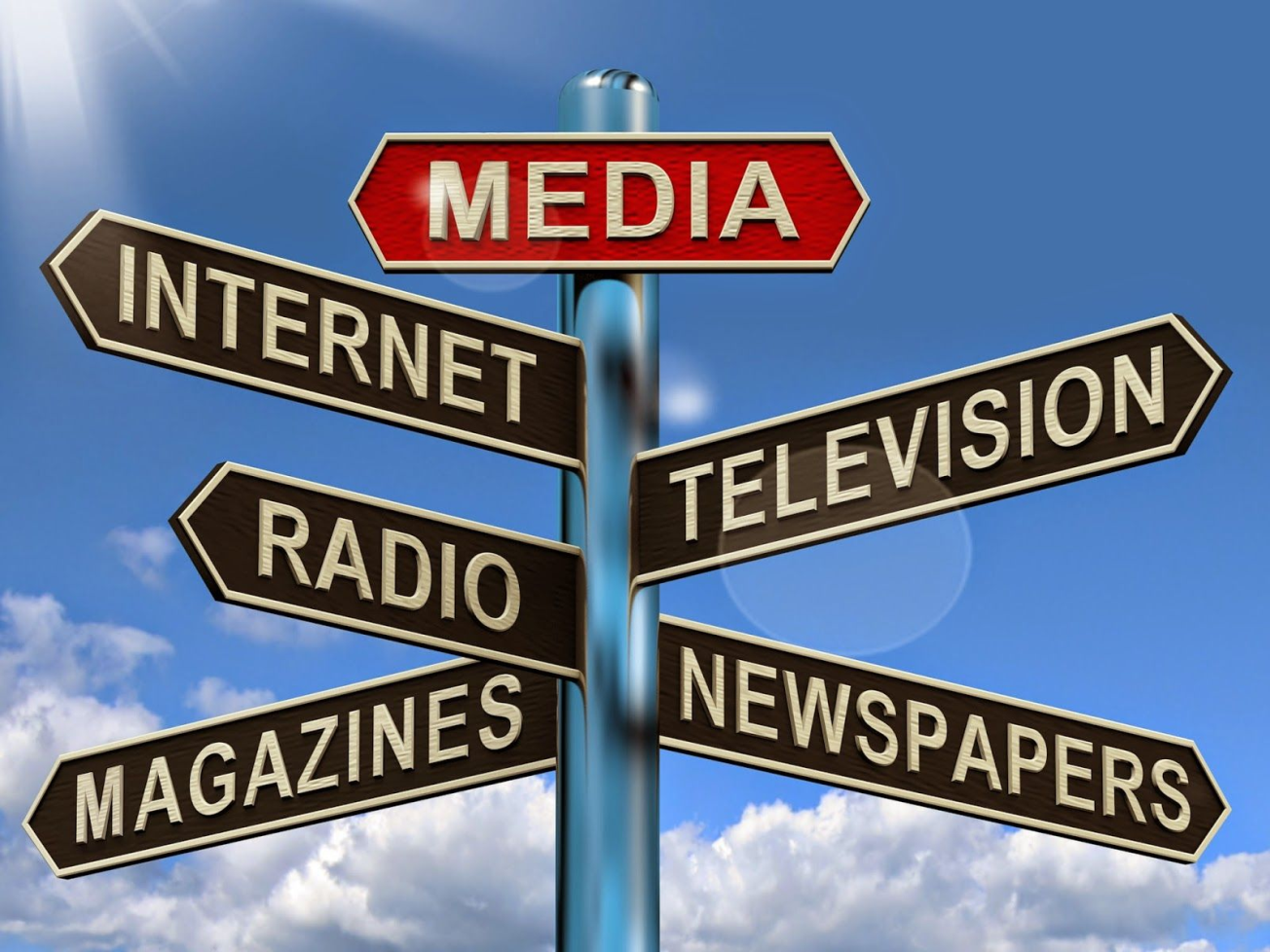 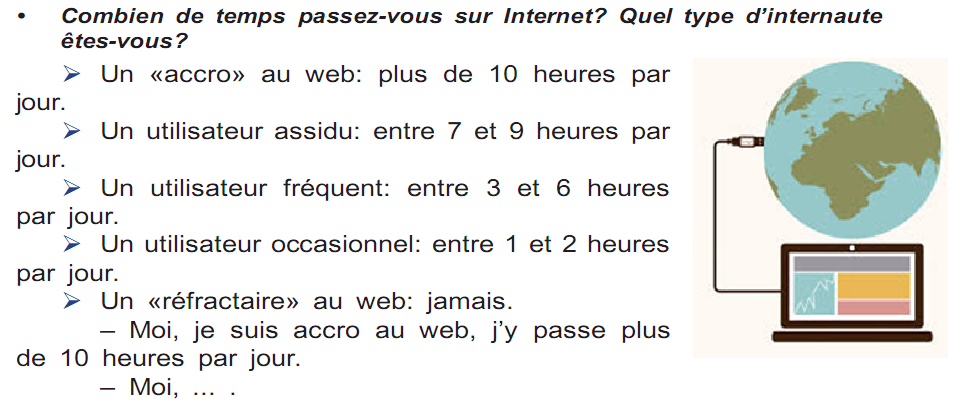 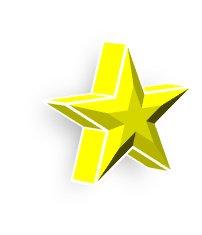 Dans les  leçons  suivant vous allez apprendre à:
comprendre ...
  –  des  conversations  à  plusieurs  interlocuteurs
  –  des interviews
  –  des documents écrits
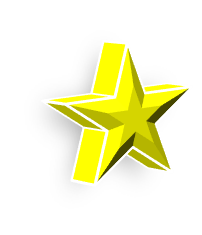 •  parler ...
  – de vos références du travail sur des réseaux sociaux
  –  de  l’installation  de  caméras  de  surveillance  dans  votre  ville  ou  école
  –  de votre opinion sur Internet / une émission
•  écrire ...
  –  un  questionnaire  sur  le  sujet  de  l’unité
  –  des lettres, des compositions au même sujet
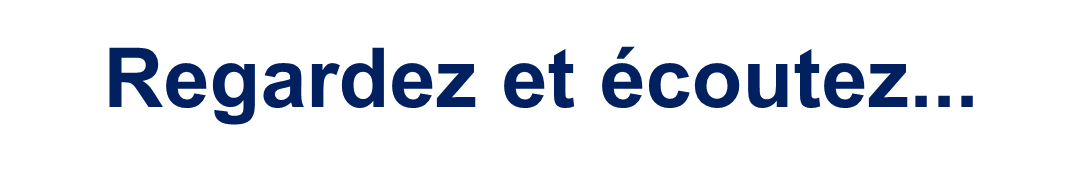 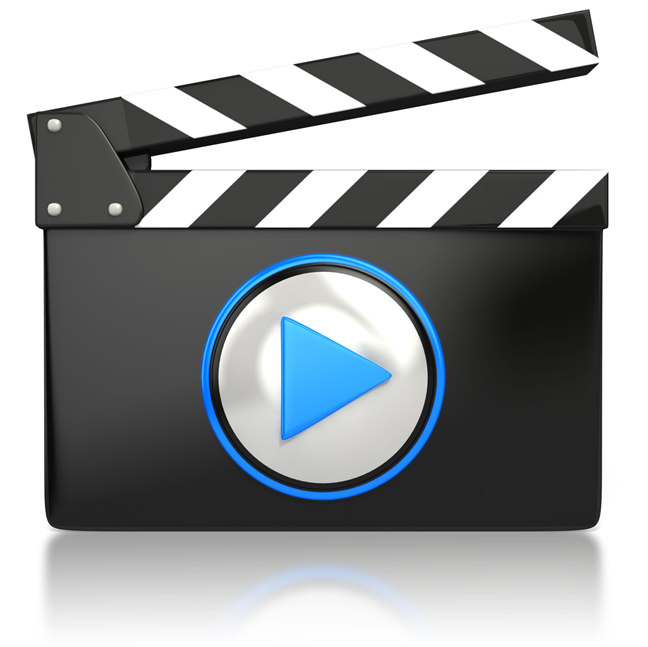 L’INFO, LES MÉDIAS
Dites comment vous comprenez le mot 
«les masses -medias ».Quel est leur rôle	 dans la société?
DE DIFFÉRENTES FORMES DE TITRES DES
JOURNAUX ET DES ARTICLES
I.  Observez des exemples des journaux et des revus français. Faites attention à leurs titres: ont-ils la même structure?
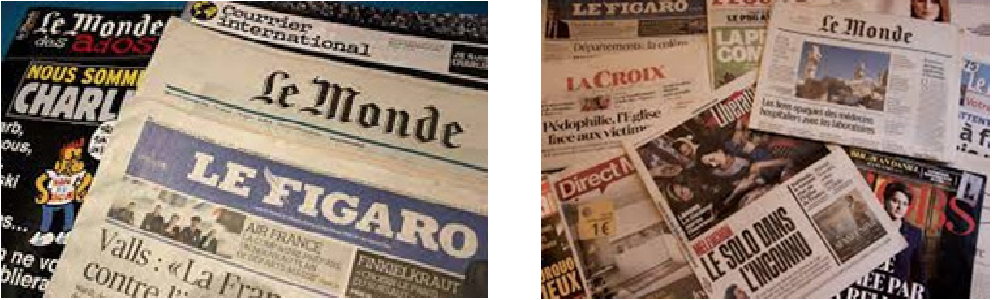 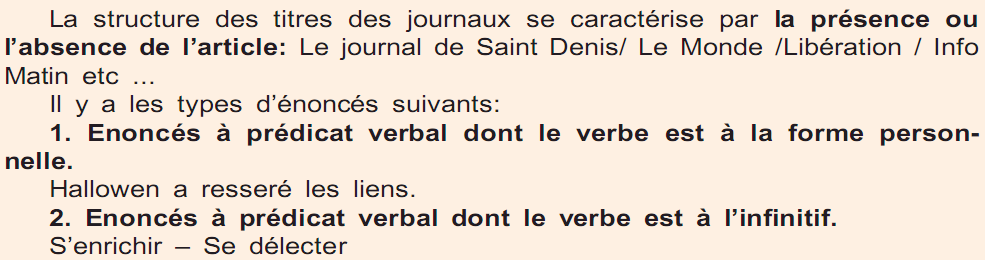 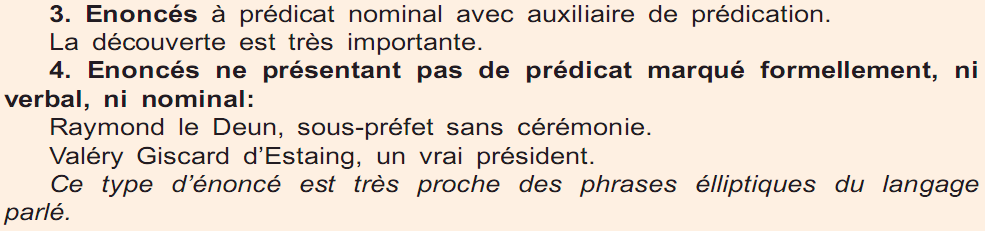 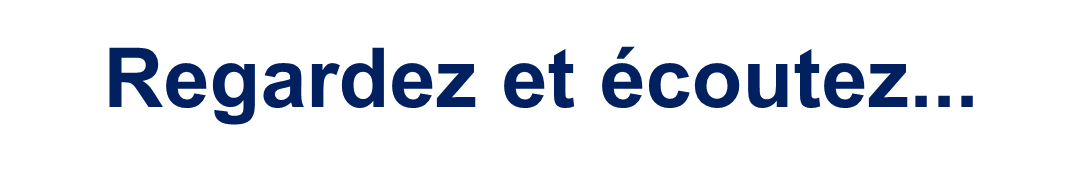 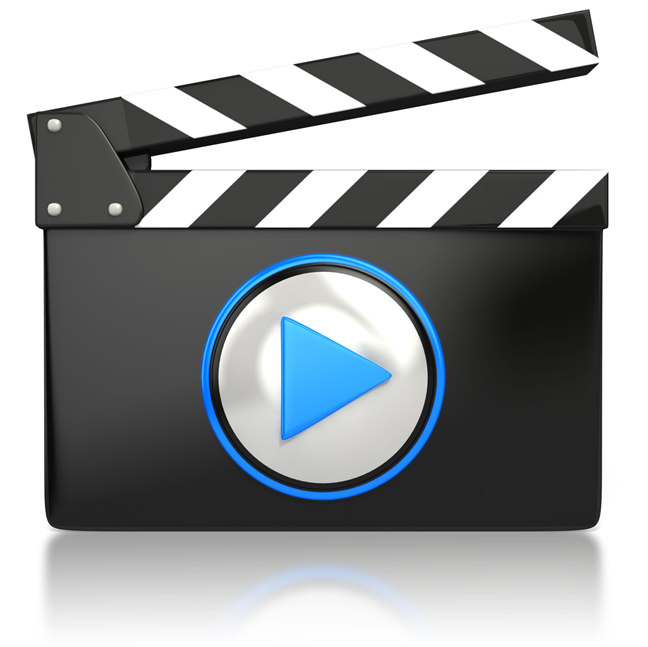 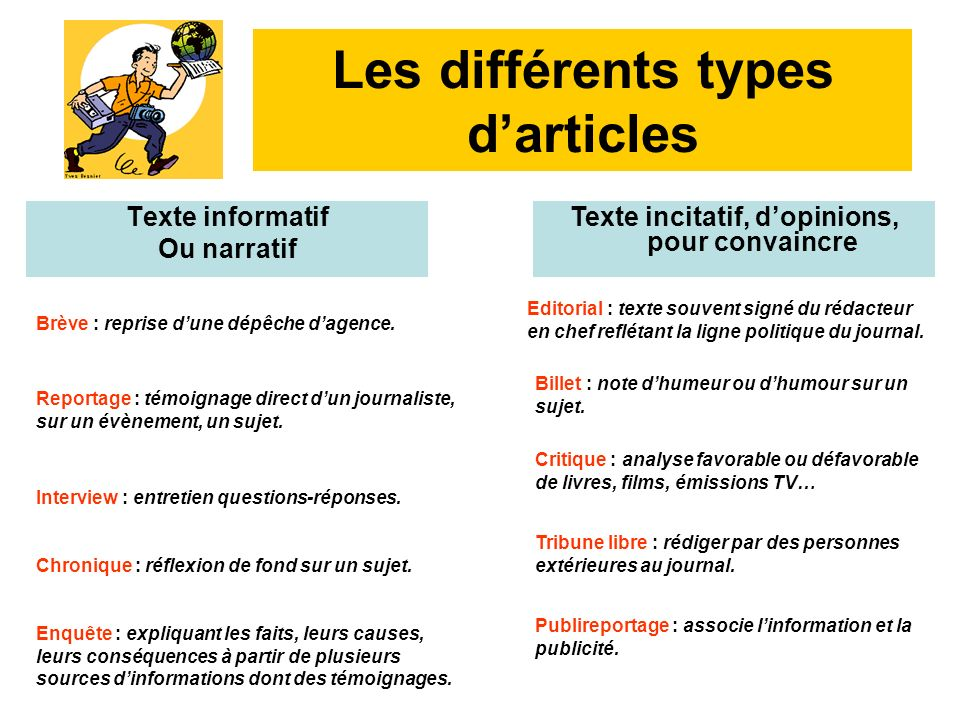 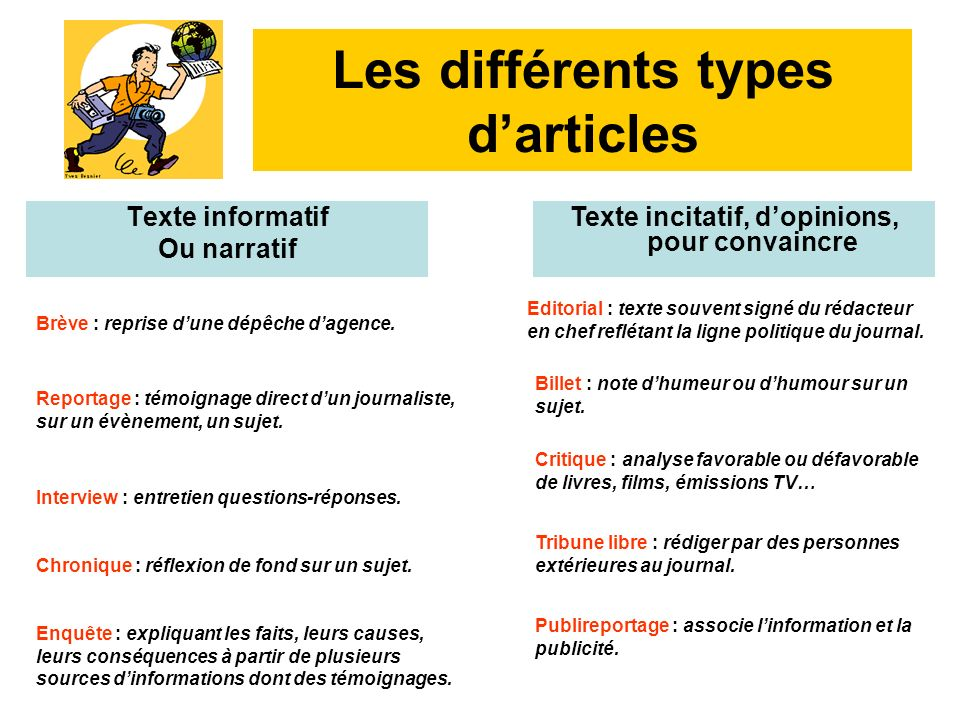 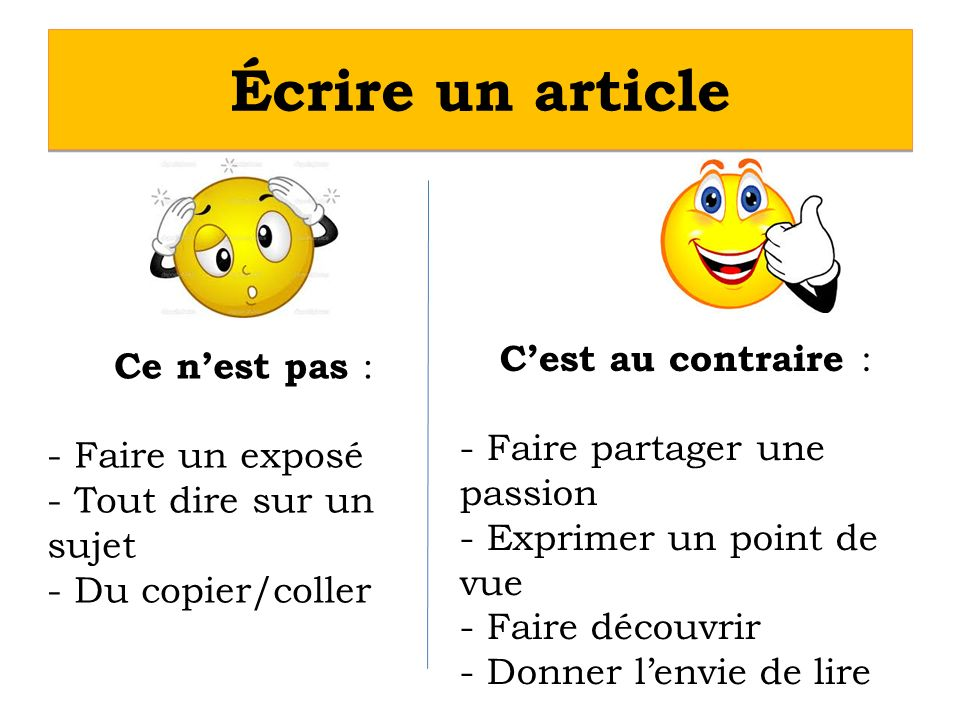 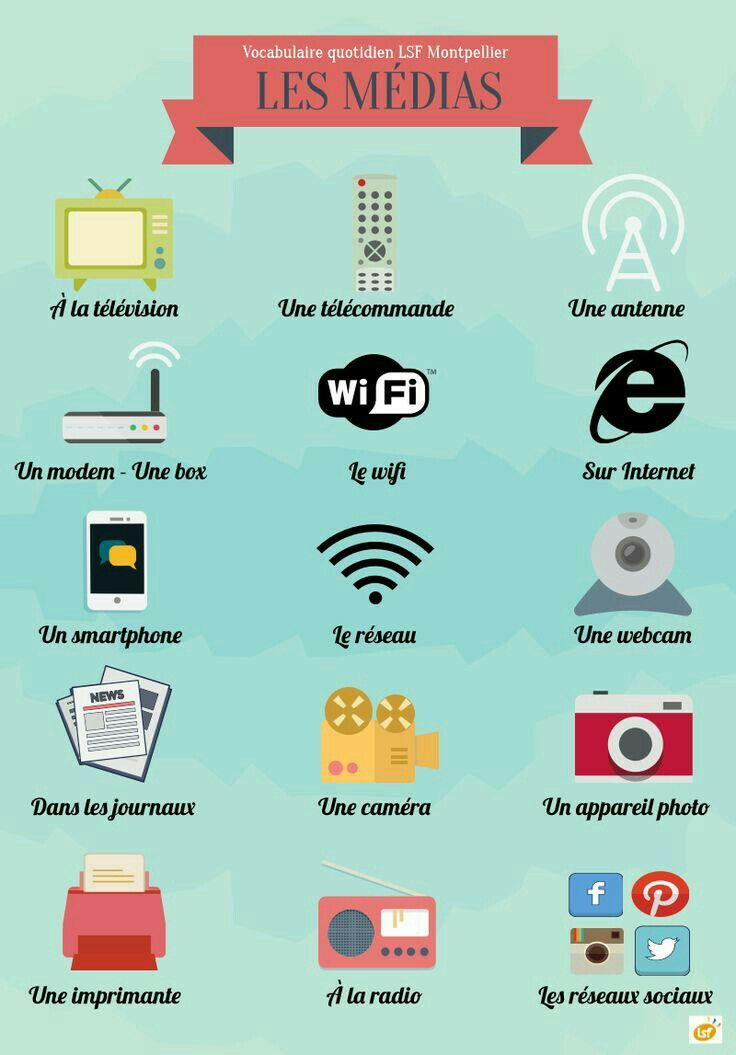 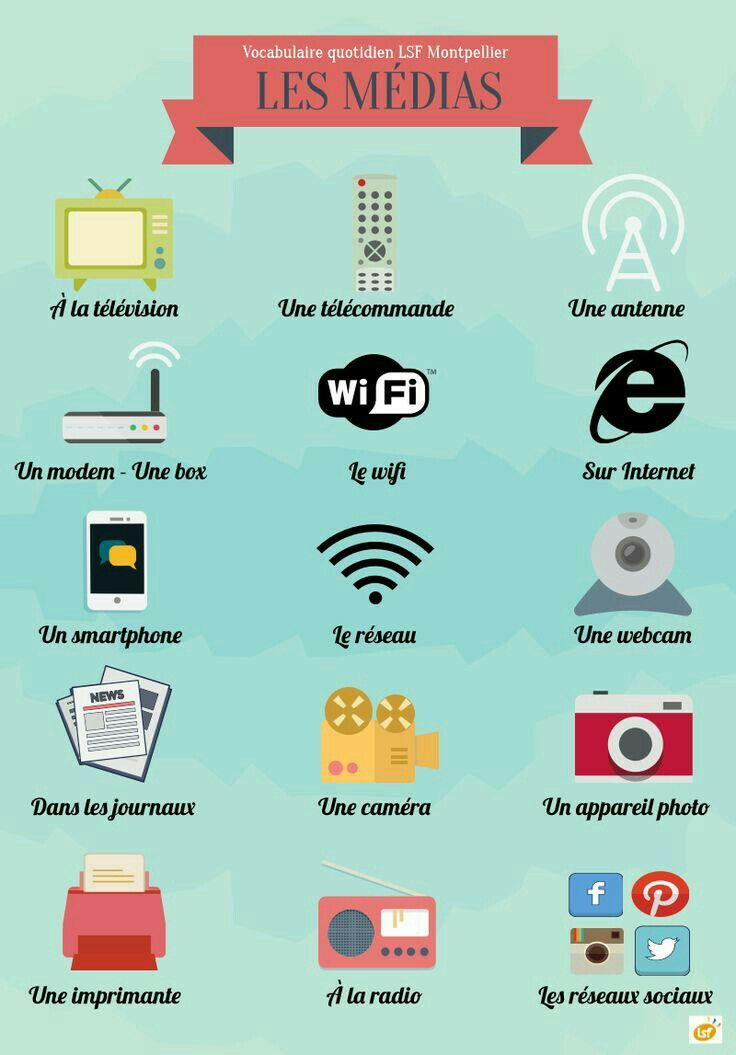 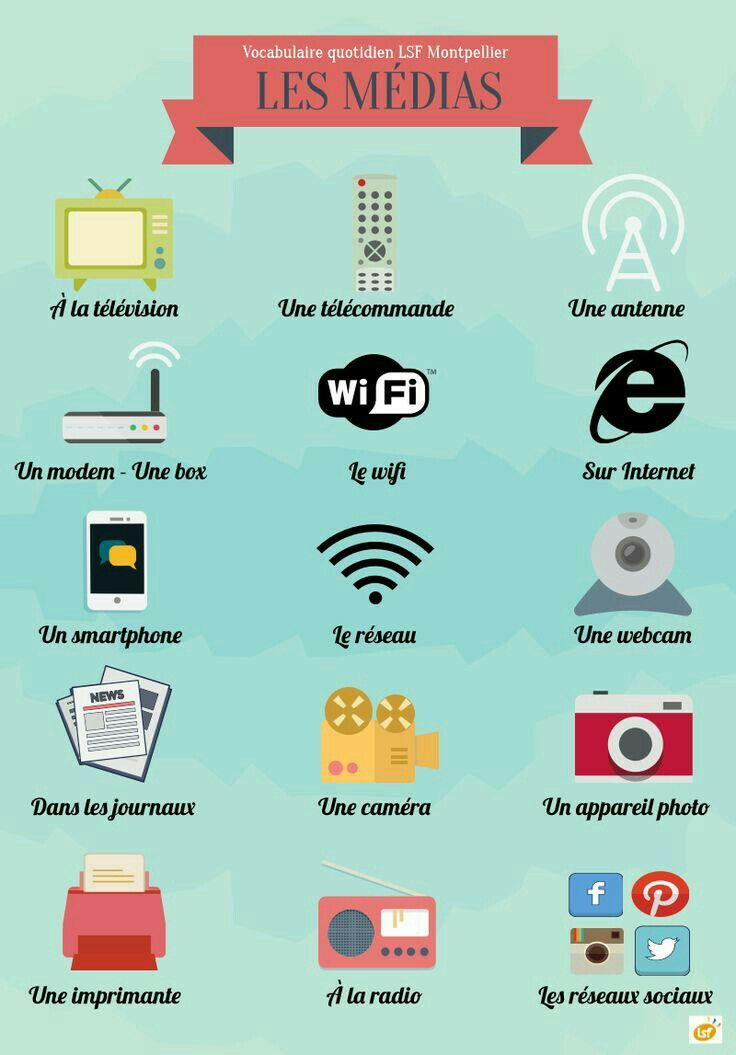 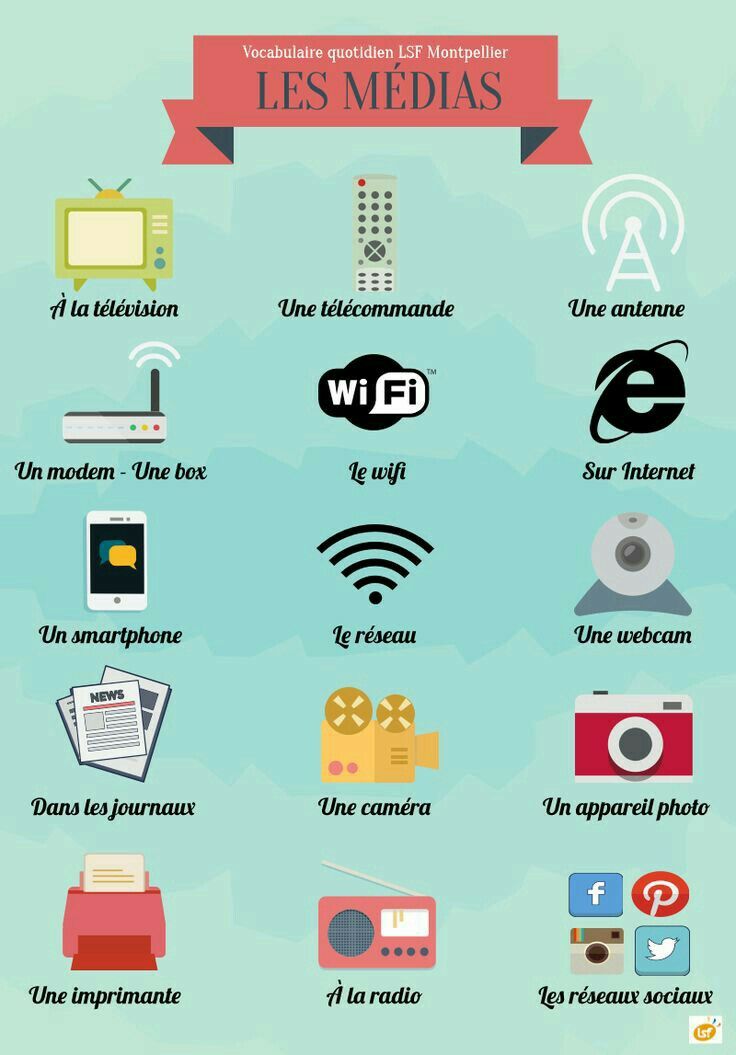 Devoir
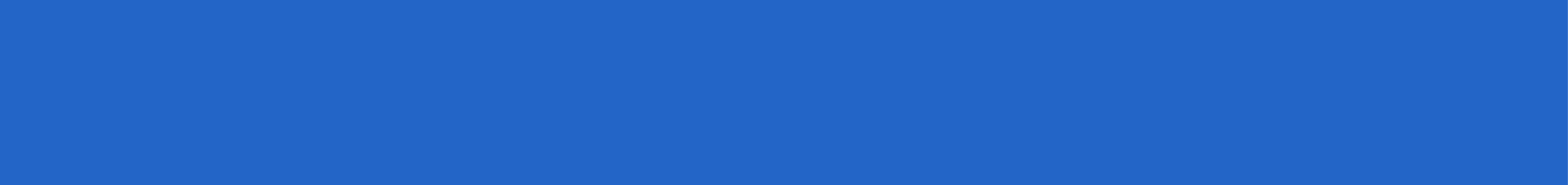 Faites un petit résumé sur les masses -medias de votre pays.
2. Apprenez les mots nouveux.
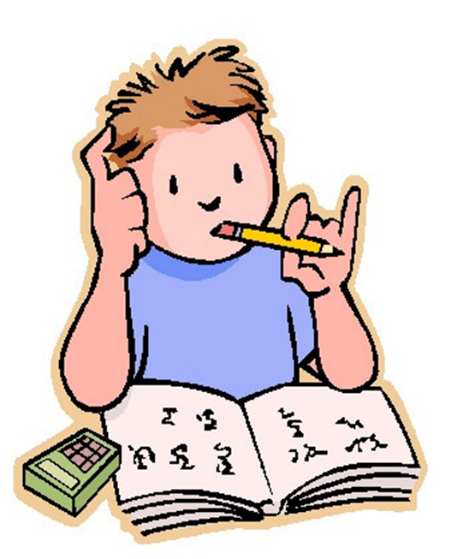 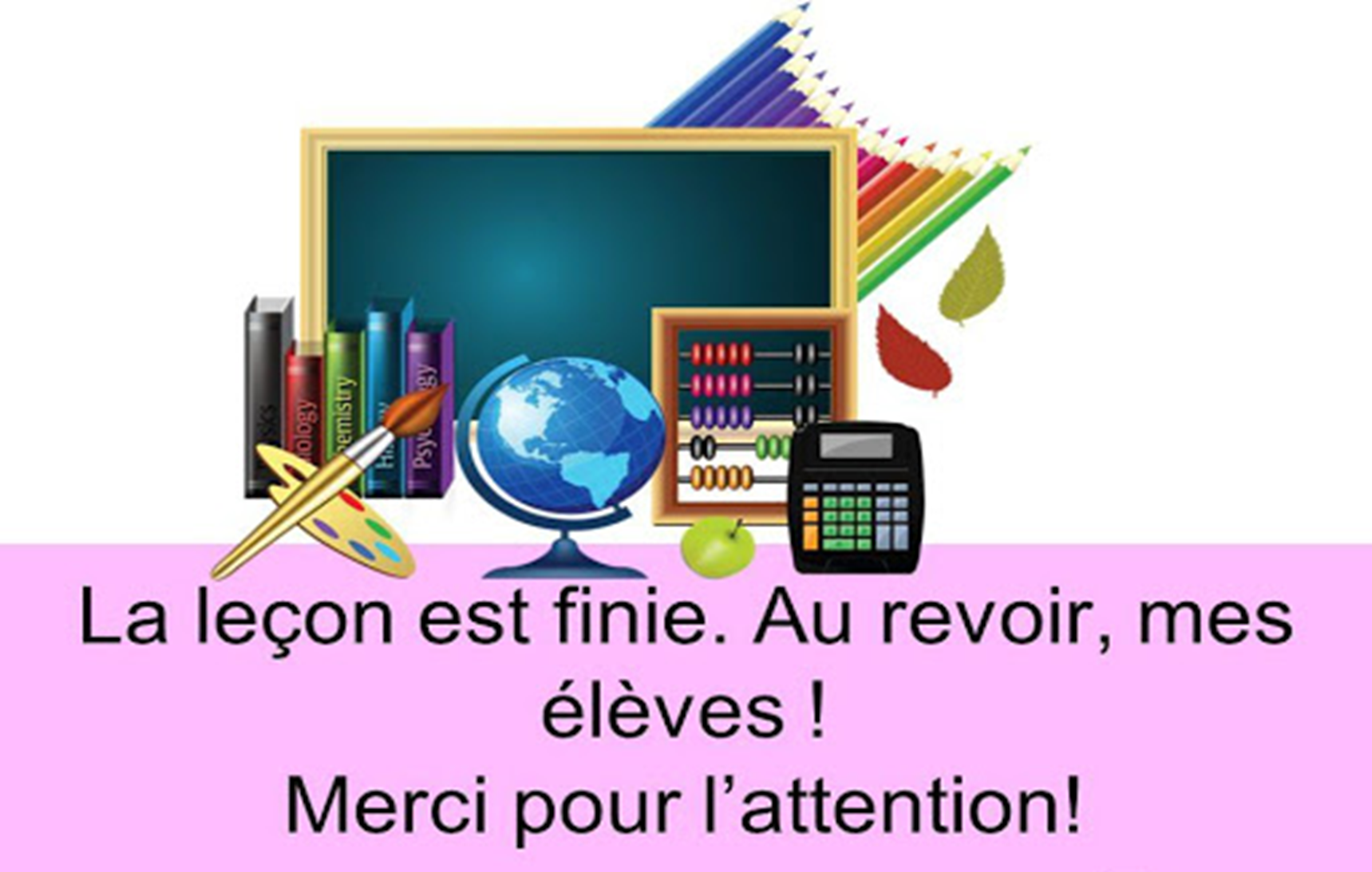